Andreas Ulrich, Siemens AG  |  2016-01-25
TDL Standardization and Development – Building a Community
Status
Our assets – What we have on language design
A maturing series of standards that is ready for deployment
The ETSI standard series ES 203 119, parts 1 – 4
Why a standardized test language?
Creates open platform and ecosystem for development of a versatile tool landscape

Independence from a single technology or tool vendor

Joint effort of industrial users, tool providers, academia

Stays abreast of new technological trends

Community building
TDL-MM, part 1:	Abstract Syntax and	Associated Semantics	v.1.3.1

TDL-GR, part 2:	Graphical Syntax	v.1.2.1

TDL-XF, part 3:	Exchange Format	v.1.2.1

TDL-TO, part 4:	Structured Test Objective	Language	v.1.2.1
Published documents:http://www.etsi.org/standards-search?search=203119&ed=1&sortby=2
Concrete Syntax
TDL-GR
TDL-XF
Other syntax
TDL-TO
TDL-MM
Abstract Syntax
Our assets – What we have on tools and how it could evolve
Based on open standards and supporting the integration of open-source and third-party components
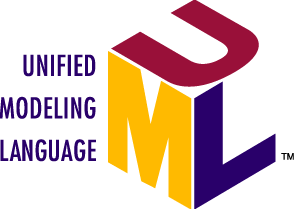 UML-based Graph. Editor
TDL Model Analyzer
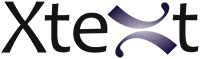 Report
Textual Editor(incl. ES 203119-4)
TDL Test Generator
TDL Exchange Format (ES 203119-3)
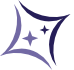 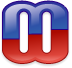 Graph. Viewer & Doc. Gen.
Graphical Editor(ES 203119-2)
Test Code Generator
C-code,
TTCN-3
Test Plan
Front-end tool
Back-end tool
Artefact (output)
(Partially) covered in ETSI TDL phase 3
Building the TDL community
Attached MindMap diagram:
As explored during previous meeting on Nov 16, 2015
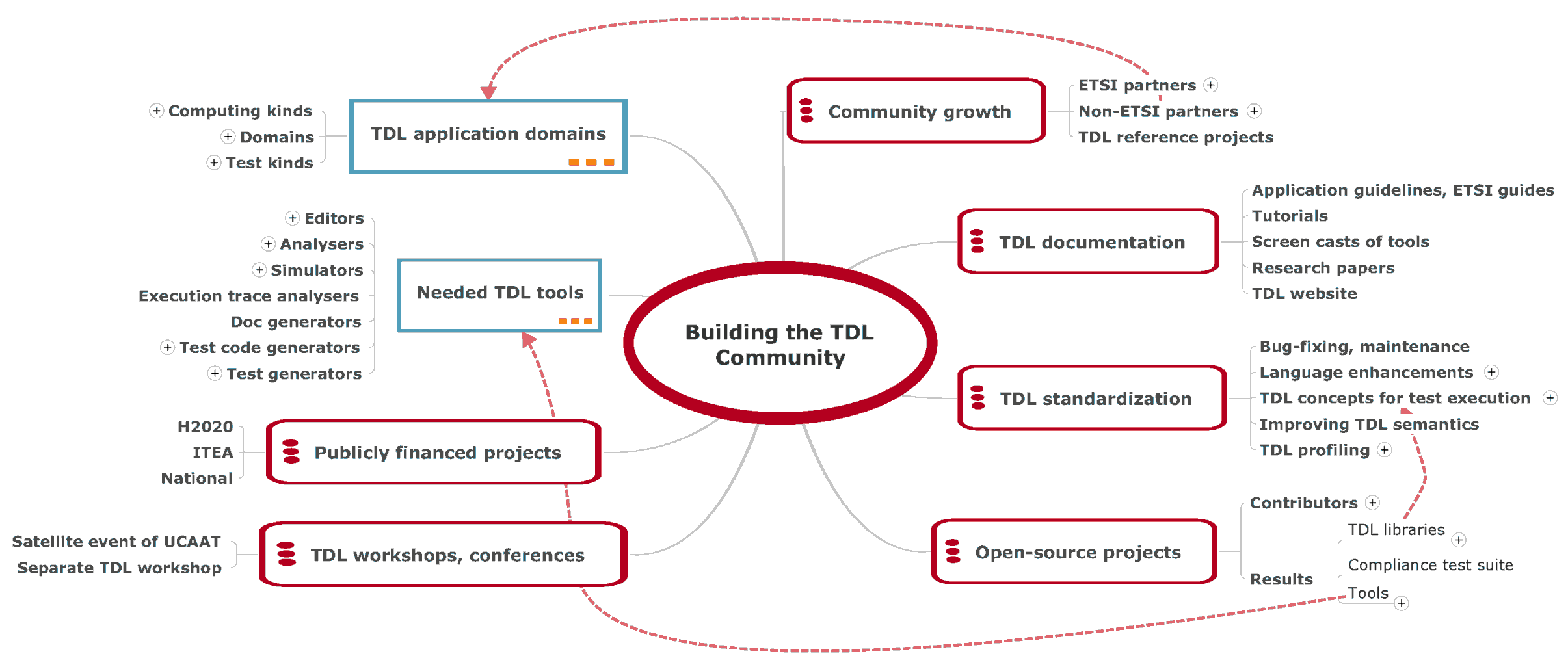 Discussion onNext Steps
Input from Cinderella, Finn (1 of 2)
Top 3 activities to build the TDL community
Tools (TDL editor with analyzer)
To be provided by tool vendors initially
Open-source products probably will appear when the TDL community grows

TDL reference projects
It is very important for the growth of the TDL community that reference projects exists and be promoted to illustrate the benefits of TDL
Cover more than telecom projects (ETSI), to illustrate the generic usefulness of TDL

TDL Workshops, conferences (Marketing)
Workshops, Webinars, Tutorials
Presentations at UCAAT
Use in projects (H2020, ITEA, etc.)
Input from Cinderella, Finn (2 of 2)
Prioritized list on TDL standardization
Although the continued ETSI TDL standardization activity is also very important the before-mentioned activities are more important as they form the basis for an larger TDL community that can guide the future TDL standardization.
 From the currents status and feedback from UCAAT the more important ETSI/MTS TDL standard activities should include in addition to the maintenance / restructuring of the current base TDL standards:

1) TDL to TTCN-3 mapping

2) TDL data type mappings for standard data types

3) TDL Low-level execution interface (Test execution / simulation)

4) TDL user guide
Input from FhG FOKUS, Marc-Florian
Topics for TDL phase 4
UML TTCN-3 Profile and TTCN-3 Code Generator
This pushes the idea of MDA also for test automation further. 
Since TDL is going towards UML with its profile, the next logical step in the technology stack would be having such a UML Profile for TTCN-3, for it heavily simplifies code generation
Even the code generator could be standardized and provided as open source implementation.
Input from UGö, Philip (1 of 2)
Activities
Evangelism
Spread the word, especially in new projects within organisations or across
see how people feel about it
ask what they need to get them onboard
report back
get pilot projects running.

Diversify contributors, get more stakeholders involved (see also below)

TDL events (online and satellite events of other conferences)
tutorials, webinars, hands-on workshops
showcasing different aspects related to a particular target community (process integration, domain adaptation, etc.)
Input from UGö, Philip (2 of 2)
Standardisation
Standardised Bridge to TTCN-3
I think this is imperative to establish the usefulness of TDL in existing communities working with TTCN-3 (especially at ETSI).
This has also been a recurring topic during discussions at UCAAT.
This would also likely address recurring discussions regarding the operational semantics of TDL and delegate runtime concerns to TTCN-3 for the near term. Otherwise a more precise and formalised operational specification needs to be added to the standards. 

Contributors
Getting more stakeholders involved, especially from other standardisation domains, but also from industrial research institutes will be an important next step (this also goes under activities).
There were some interested parties at UCAAT, and I think by now everyone is aware of the value Xavier (and CEA by extension) has added this year. We need more of that.
This will also help in determining the kind of language enhancements we need to consider and also with respect to profiling.

Process integration - also a recurring pattern - where and how does TDL fit in?
The bridge to TTCN-3 would help to a degree here as well. Bridge to UML is already in place.
Guidelines for standardisation, security, safety, etc. can be helpful and define a consistent landscape for tailored tool support.
We need to get stakeholders from respective domains involved to provide requirements and a pilot project, as well as at least one tool vendor that can commit to prototypically support the processes outlined in the guidelines in order to demonstrate whatever benefits the guidelines set out to bring about in potential pilot projects.
Input from Ericsson, György (1 of 2)
STF request (these items are valid also for ETSI-internal use of TDL)
1) TDL-TTCN-3 mapping specification

2) TTCN-3 code generator tool prototype
generating TTCN-3 modules with HL test cases from TDL-XF*
this would make ETSI/3GPP test development easier that is in the scope of MTS
having TDL-XF* as the input format allows using it with any kind of TDL editors at TD development phase

3) Tutorial (teaching/learning material), ETSI Guides

4) Language profiling and extensions
enhanced data (data pools, few simple types),
anything that is missing for security/performance testing

Language maintenance should be continuous and input-driven (Mantis)


* Note from Marc-Florian: Code generation is unlikely to be based directly on TDL-XF but on the TDL meta-model using model-to-model transformation
Input from Ericsson, György (2 of 2)
Voluntary contributions
Maintenance and adding more content to the TDL website
TDL libraries
Links to tools
…

Open source projects for TDL tools

Promote TDL use within ETSI (CTI)

Promote TDL to other partners/industries (all, via personal connections)

TDL workshops, presentation on conferences (would need real uses)
ProposedFollow-up Activities
Community Services
Continued activity, mostly voluntary
ETSI TDL website maintenance, TDL user group
Setup responsible editors
Feeding new content on tools, standards, applications, events
Blogging on TDL related topics

Approaching ETSI TBs via CTI (use of TDL in document-centric standardization)
Promotion of TDL
Understand their needs
Help in setting up tools

Approaching newly interested parties and involve them into standardization or tooling or others
For example from UCAAT 2015
Nyspyre, ???
Sela, Natalia Meergus (“Using MBT to Check Safety of Medical Devices”)

TDL events
Workshops, tutorials, white papers etc.

Managing STF activities for TDL within MTS
Who is responsible for these activities?
STF Standardization Activities
Summary of activities
Language maintenance, improving existing standards, driven via Mantis

New language features
Operations over test configurations (left-over from TDL-2)
Data pools
High-level TDL specification (a.k.a. “control part”)
Features for performance and security testing

Workflow-related extensions, supplementaries
TDL-to-TTCN-3 translation rules (ETSI Standard)
Mapping of TDL language elements to TTCN-3 code
Resolving ambiguities of dynamic semantics
Support of basic data types in TDL
Guidelines on the application of TDL (ETSI Guide)
Tuned to specific applications, demonstrating profiling of TDL features
Requires the availability of tools (editors, compilers)

Tool development anymore?
Proposed Next TDL Phases for STF Work
Timeframe: June 2016 – December 2019 (3+ years)
2016/17	TDL 4	TDL-to-TTCN-3 translation; improving dynamic semantics; basis for compilers and analyzers



2017/18	TDL 5	Supporting TDL users; guidelines; libraries for simple data type support; data pools



2018/19	TDL 6	Extending the scope: TDL models for test generation; TDL for performance and security testing